Государственные 
символы 
России
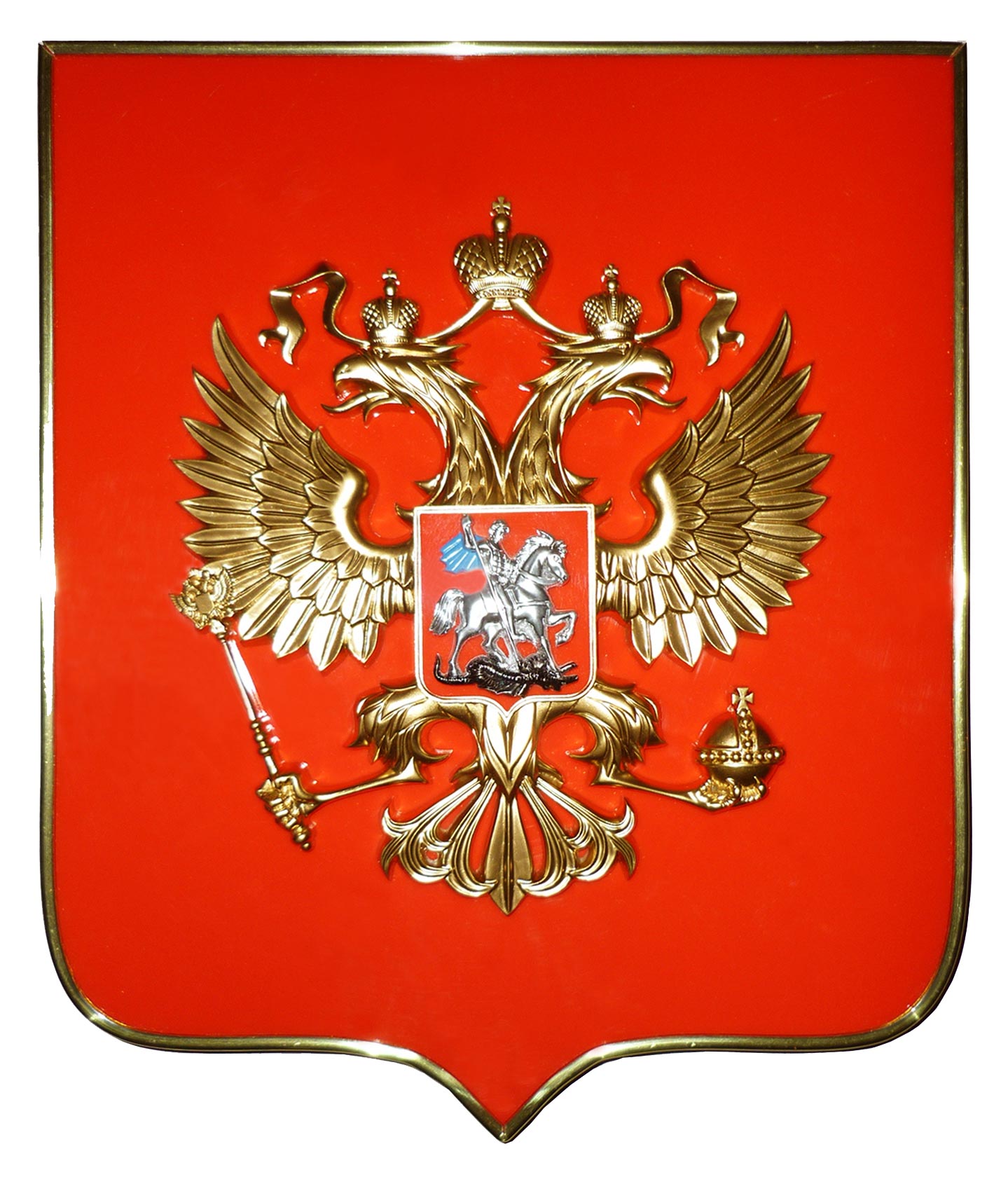 Герб РФ
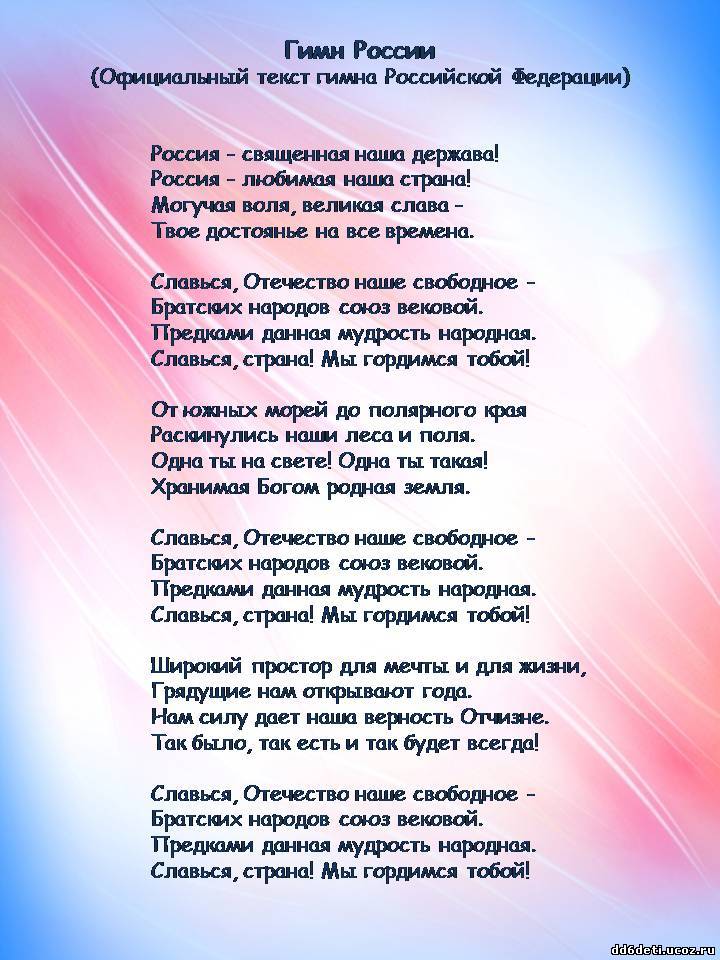 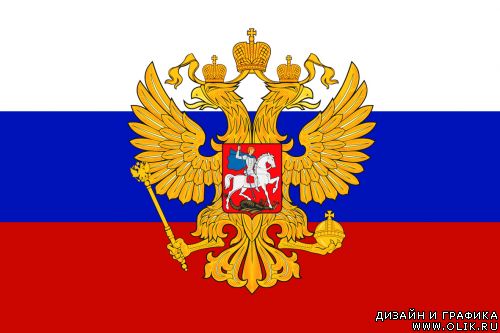 Флаг РФ
Президент РФ Путин В.В.
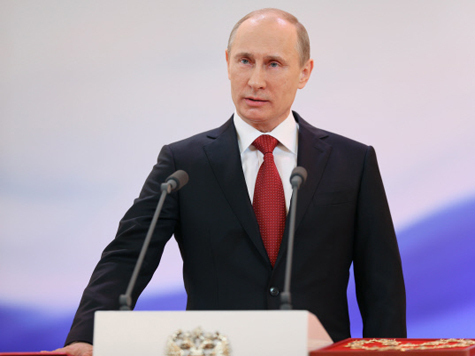 Столица России  - Москва
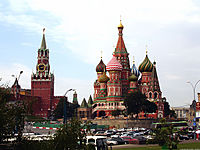 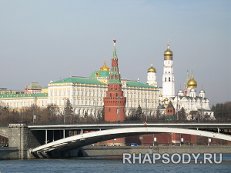 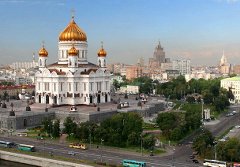 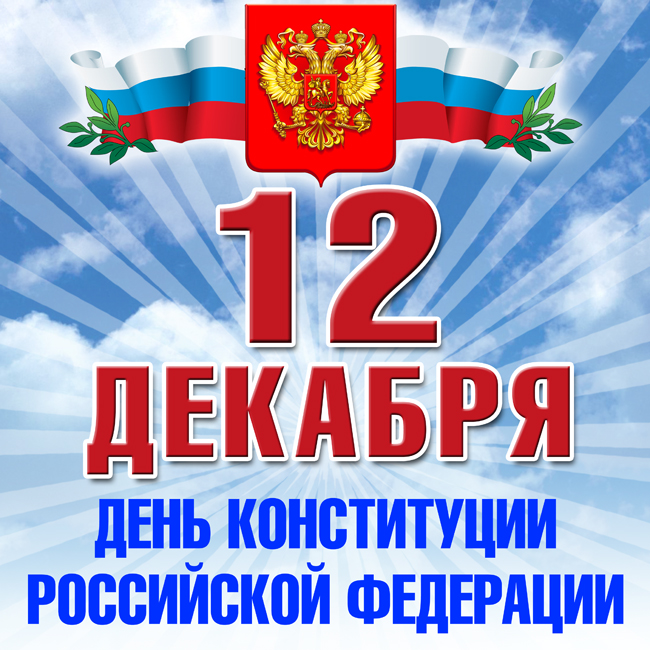 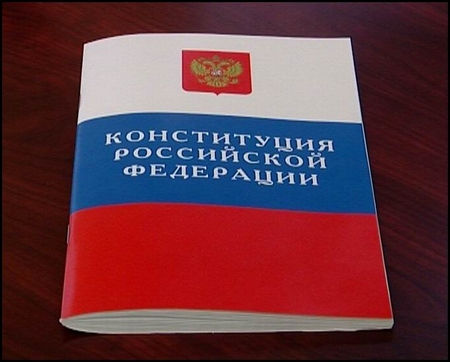 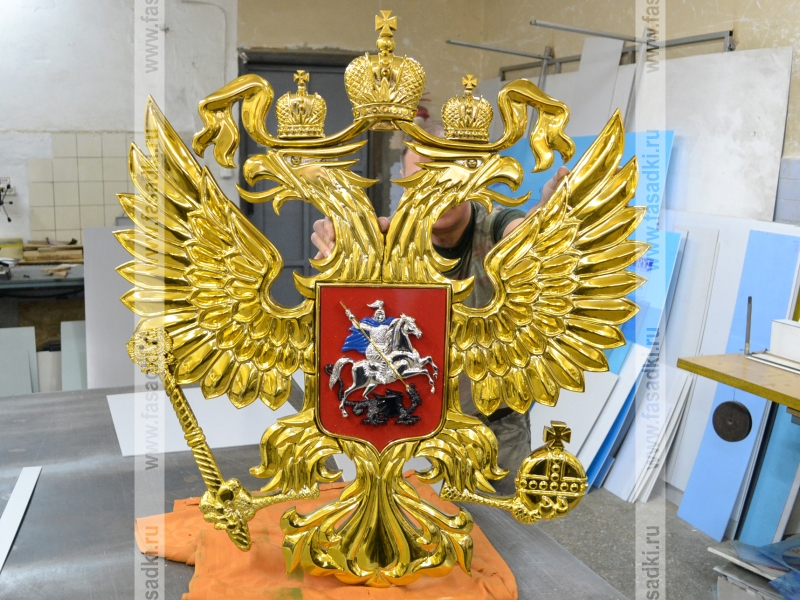 Герб РФ
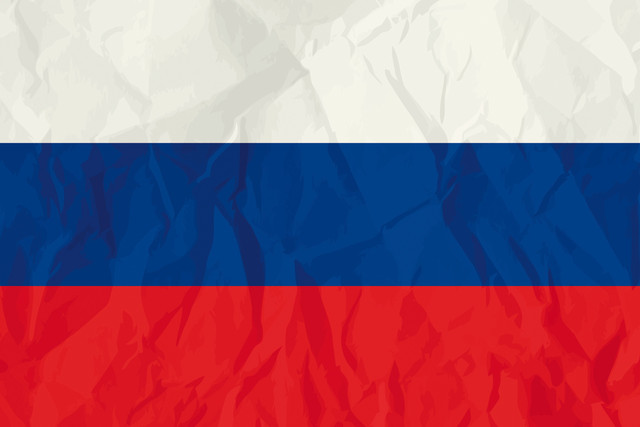 Флаг РФ
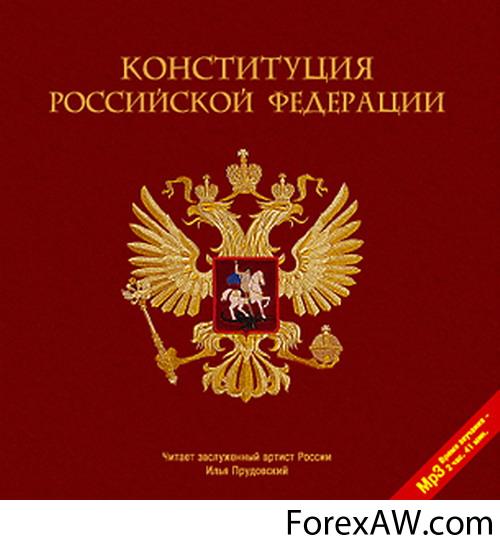 Президент РФ Путин В.В.
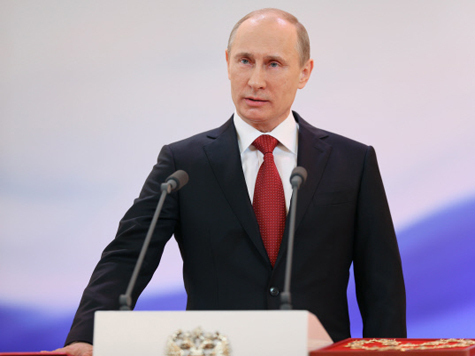 Столица России  - Москва
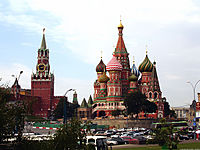 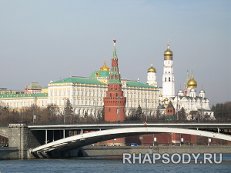 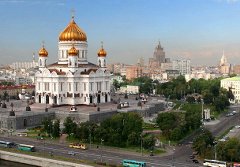 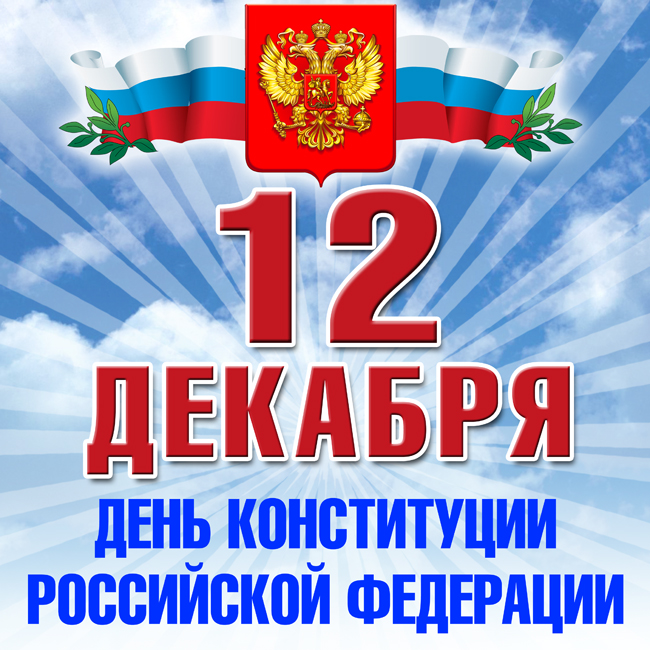